Year 5 Class information 2024Lent Term 2
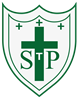 St Patrick’s Catholic Primary School
Year 5 Lent Term 2 2024
What to bring to school 
2 water bottles containing water
Healthy snack - no chocolate bars or sweets if children are seen with these at break times they may be asked to be put away and taken home. 
Outdoor shoes
Staff working in Y5
Miss Pearce and Mrs Kelly
PE Day 
Your child should bring their PE kit on Tuesday and Friday.
What will we be doing this half term?
English
Our class text for this half term is ‘Plastic Sucks’. We will be writing in a range of different styles, including letter writing focusing on writing with formability and persuasion about plastic pollution and the impact this is having on our world. The children will also be looking at explanation texts focusing on a newspaper report. The children will be particularly focusing on spelling and their grammar including: modal verbs, imperative verbs and expanded noun phrases for exaggeration.
Maths
This half term we will be focusing Decimals and Percentages with the focus on different methods used in reason and problem solving. Following this we will continue to develop and build our understanding of area and perimeter, particularly focusing on the mastery of mathematics.
Year 5 Lent Term 2 2024
English Vocab 







Maths Vocab 





RE topic word
 



Science key words 






Topic key words
Year 5 Lent Term 2 2024
Key Events in Y5
Year 5 Lent Term 2024
Year 5 – Important Notices
A date for the diary, Year 5 will be attending All Saints Catholic Academy on Tuesday 19th March to watch the production of Wizard of Oz. The children will need to be dropped at All Saints Catholic Academy for 9:00am, however will return to school for lunchtime and picked up from St. Patricks as normal. A letter will follow closer to the time. 

Year 5 will be taking part in a technology taster session at All Saints’ Catholic Academy on the 16th July. More information about the day will follow closer to the time. 

Residential School Trip - 
Hathersage will be Monday 25th – Wednesday 27th March 2024. We really hope all of the Year 5 children will be able to attend, please could you indicate via Arbor if your child will be attending and the final balance to be paid by Monday 18th March.  We are very respectful to everyone’s circumstances and encourage you to speak to Mrs Smedley or Mrs Pyatt should you have queries at all regarding the visit including the payment.
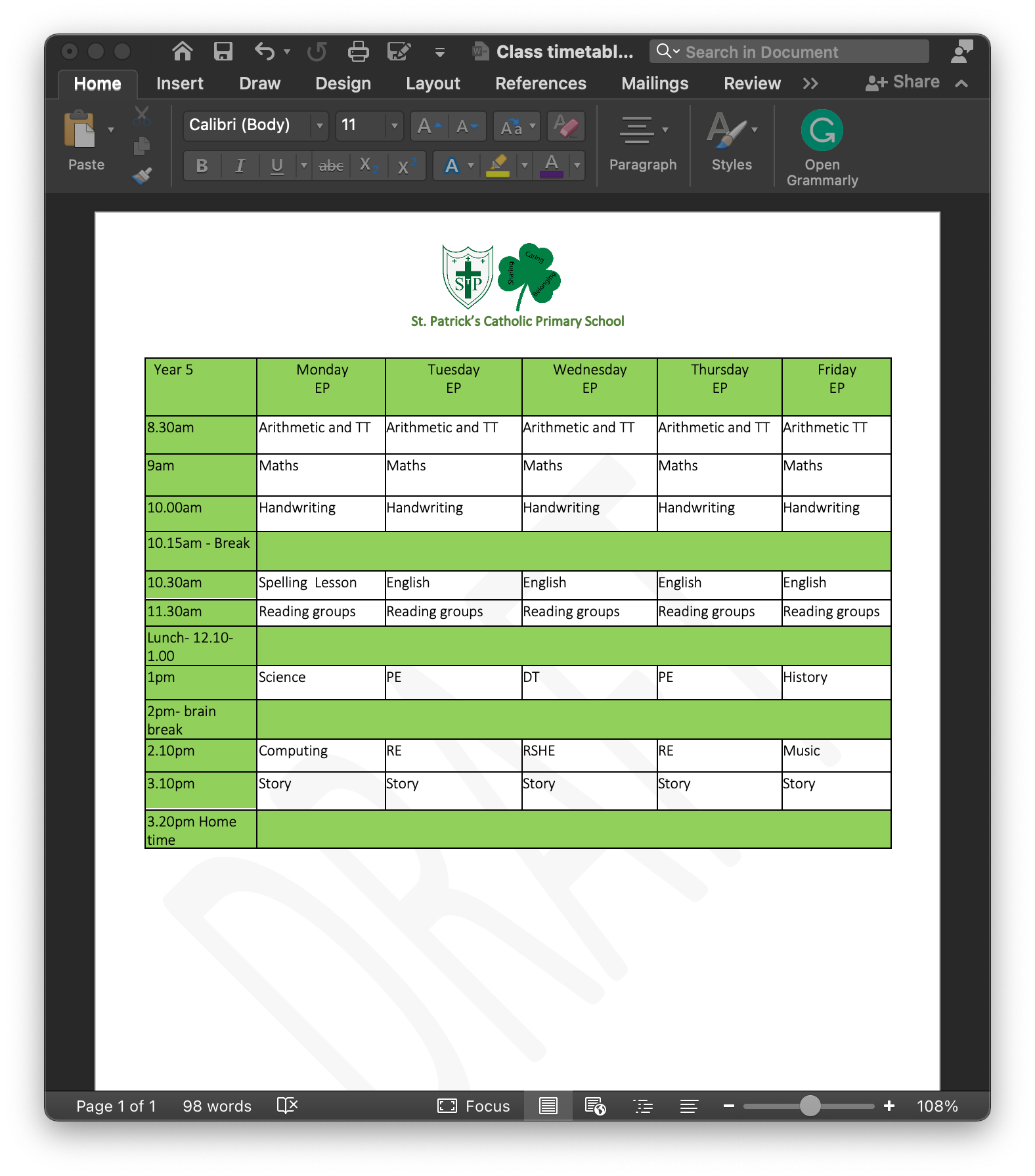 Keeping in touch
As parents, you are the first educators of your child and at this school we recognise that the partnership between home and school is fundamental to a child’s success. School staff are always happy to speak to parents during the week before or after school, please just make an appointment through the school office. This year, to support teachers in their workload management, and to ensure that the e-mail system is used in the most appropriate way, parents are asked to use e-mails to teachers only for the sharing of information about your child. Information can also be passed on at the beginning or end of the day, but parents are reminded to keep this brief, or to pass the information on to the school office. Should parents at any point wish to meet with the class teacher, the school office should be contacted, and they will make an appointment in line with the availability of the class teacher and parents. 

My email address is:  Year5@st-patricksrc.notts.sch.uk 

We will also keep you informed when we have additional adults working in a class or when there are changes to the staff members.